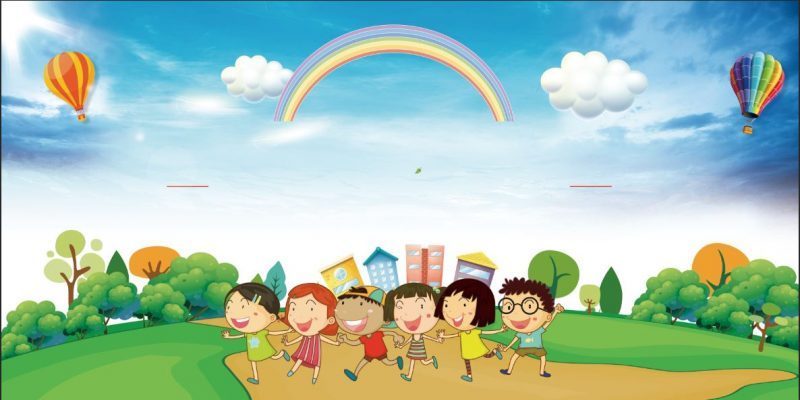 ỦY BAN NHÂN DÂN QUẬN LONG BIÊN
TRƯỜNG MẦM NON HOA SỮA
LÀM QUEN CHỮ CÁI h - k
Lứa tuổi: Mẫu giáo lớn
Giáo viên: Nguyễn Thị Phúc Hậu
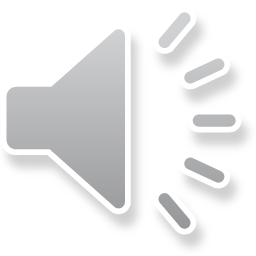 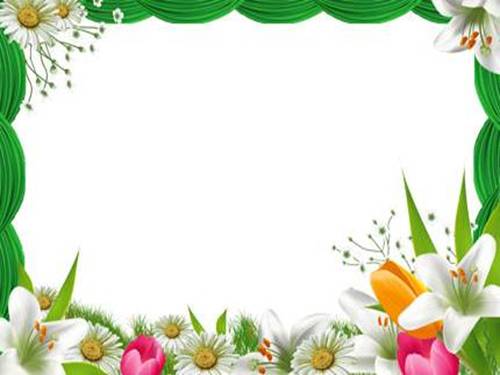 lÜnh vùc: ph¸t triÓn ng«n ng÷
h- k
Lµm quen ch÷ c¸i
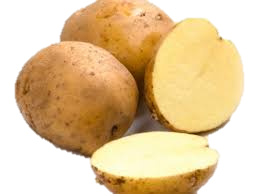 k
h
a
o
y
©
i
t
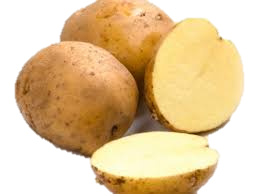 a
khoai t©y
o
©
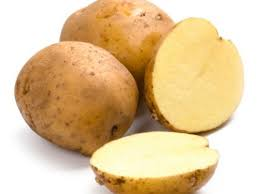 khoai t©y
...oai t©y
h
k
t
c
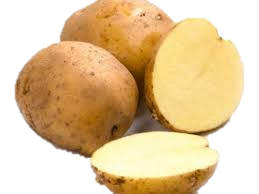 k
h
khoai t©y
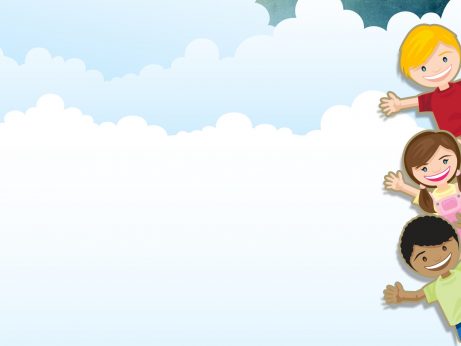 h
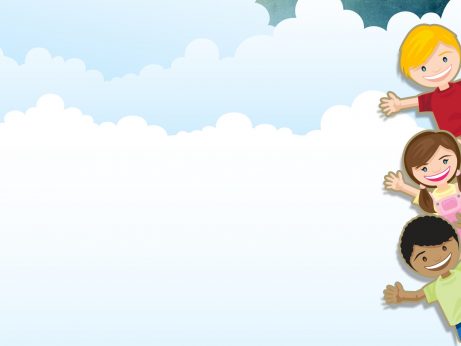 ph©n tÝch cÊu t¹o ch÷ c¸i
h
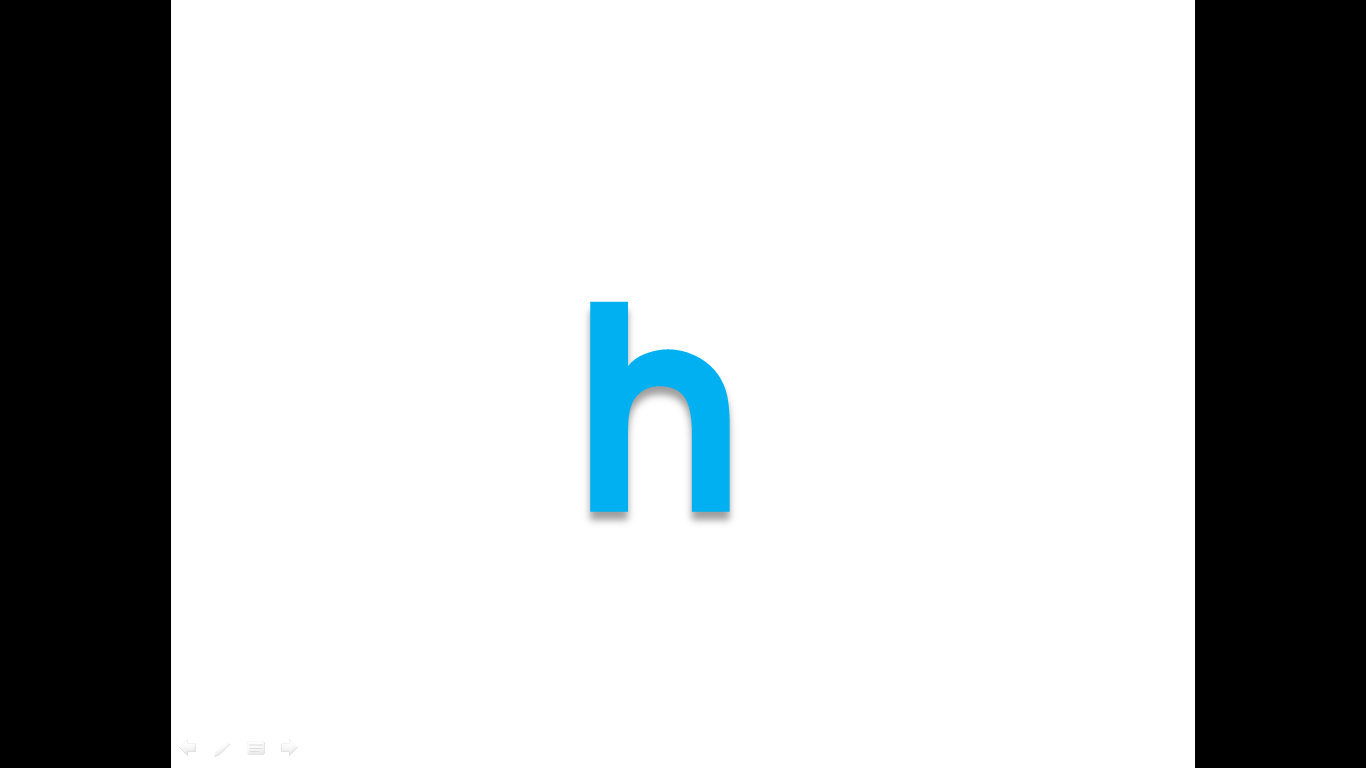 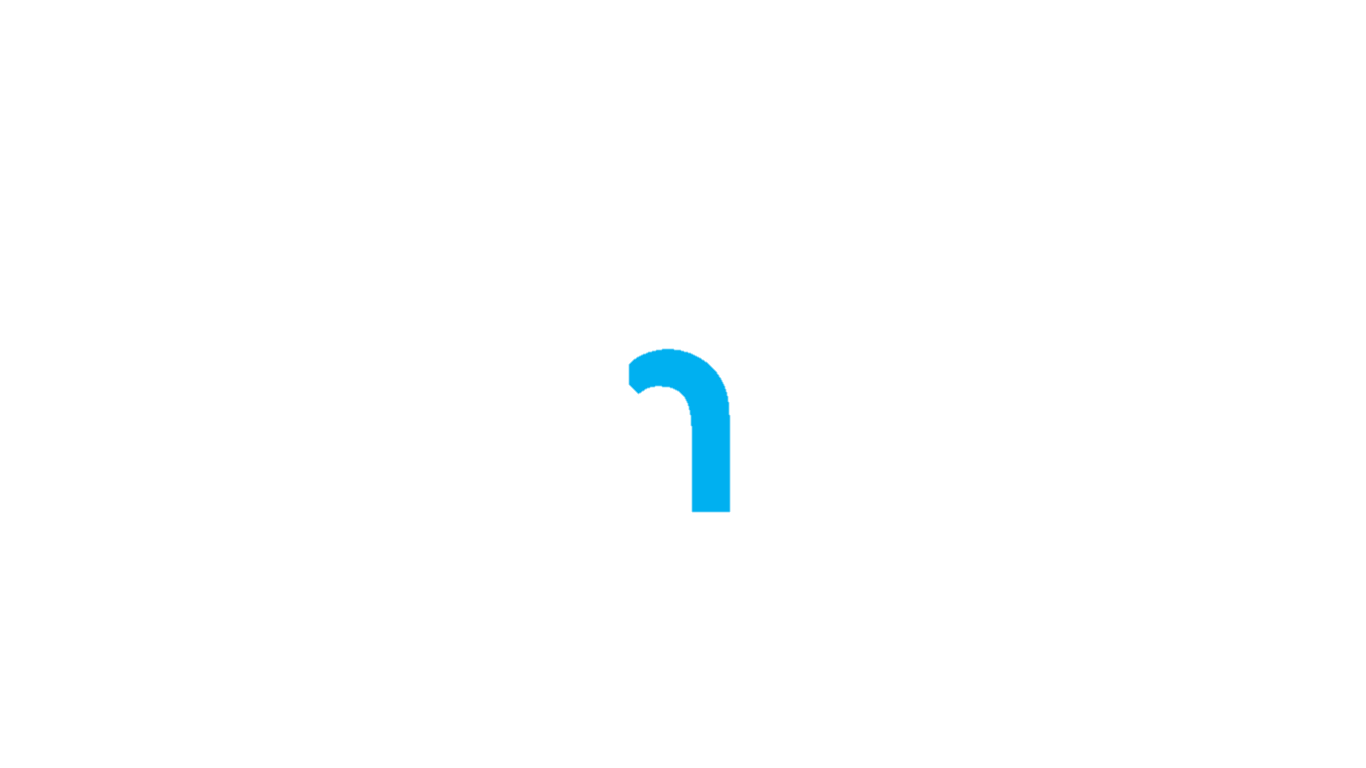 H
h
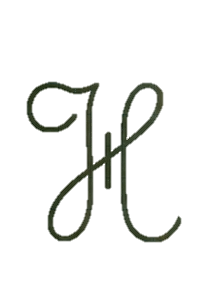 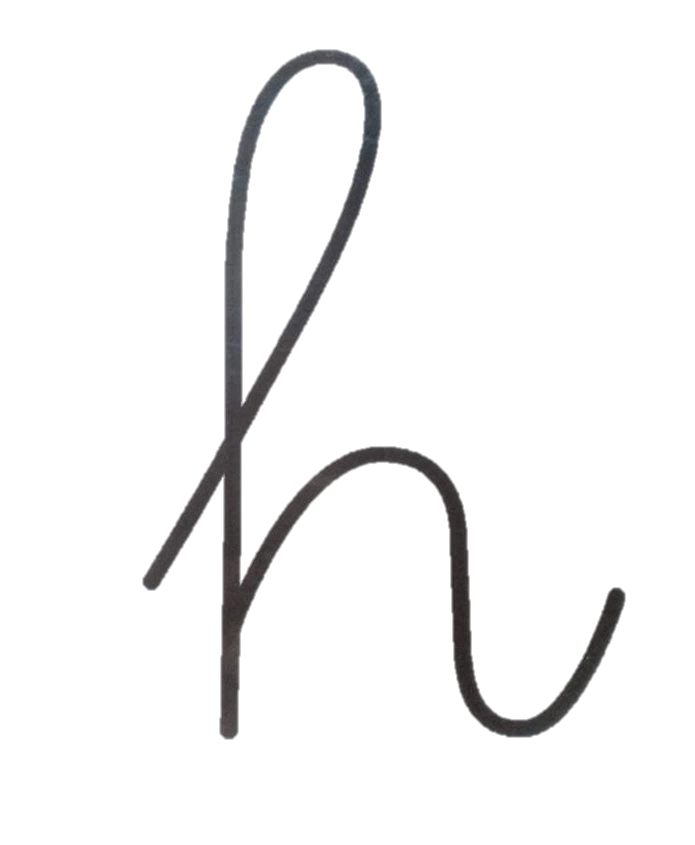 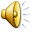 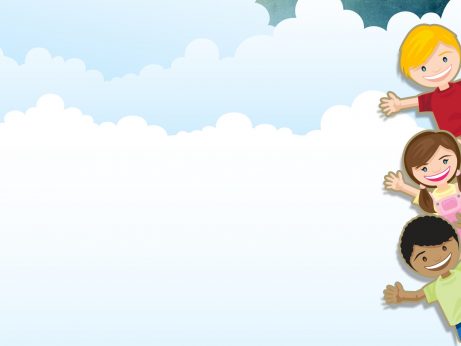 k
ph©n tÝch cÊu t¹o ch÷ k
k
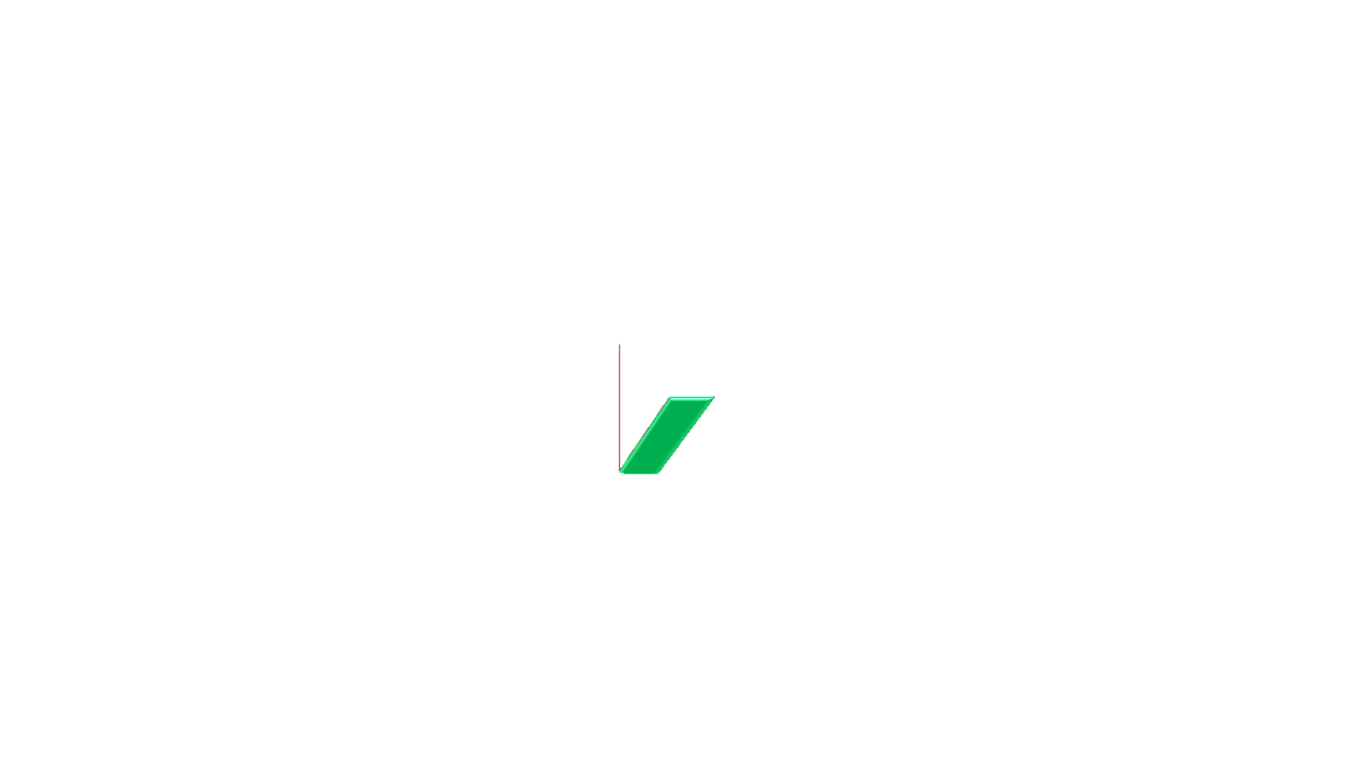 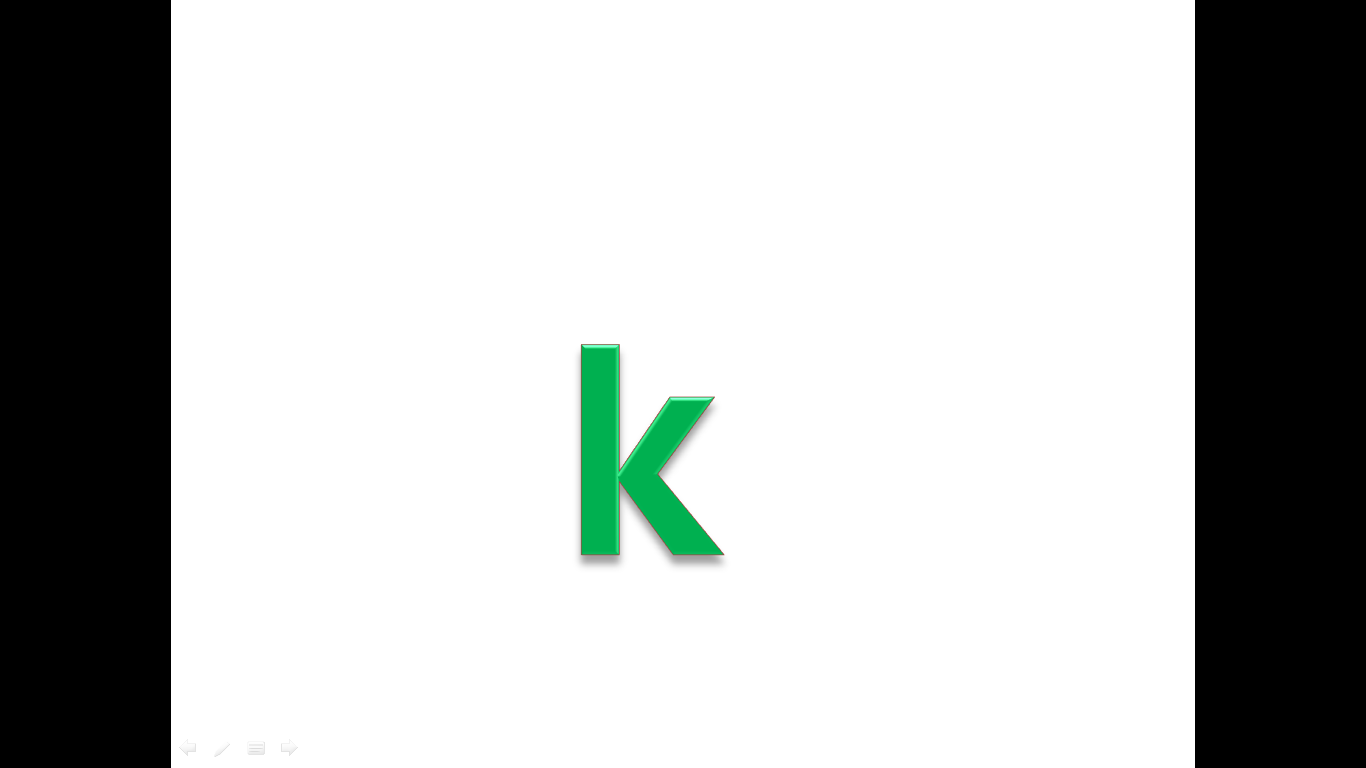 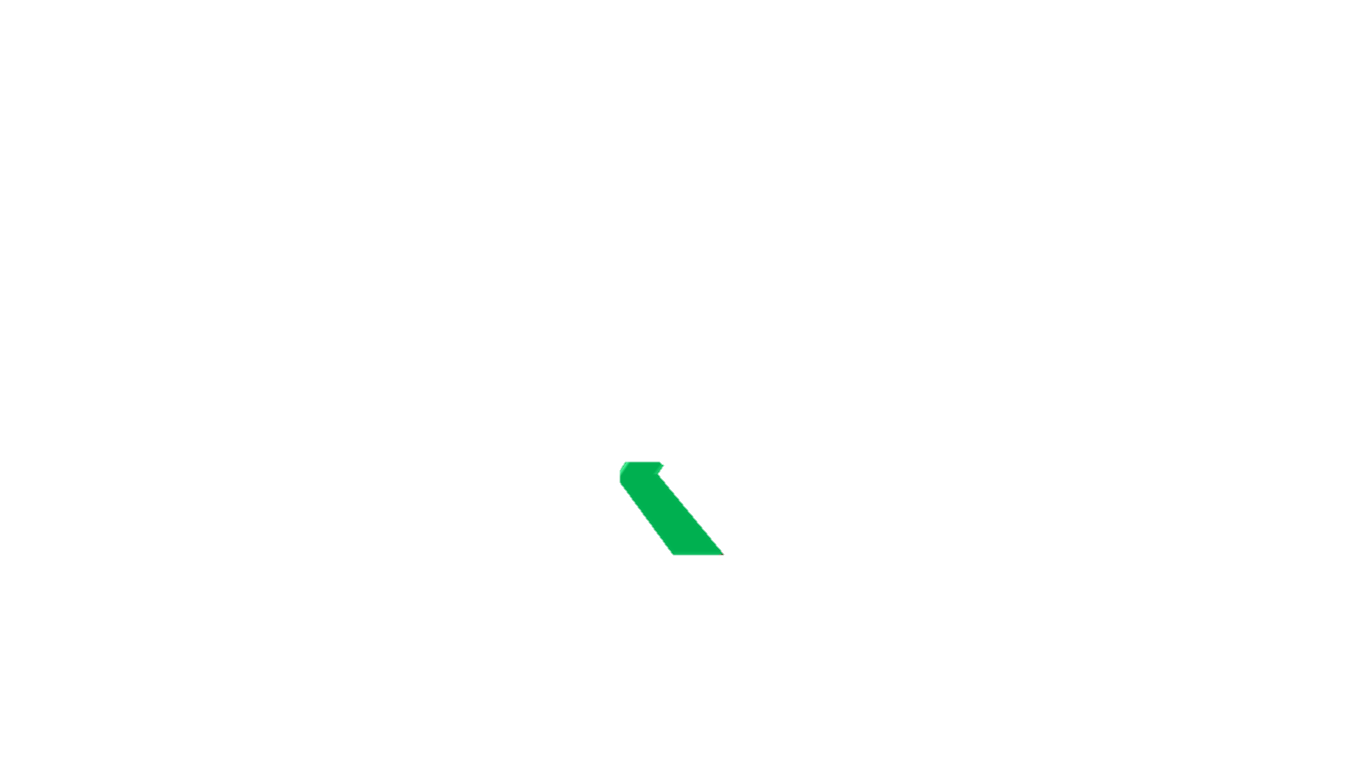 K
k
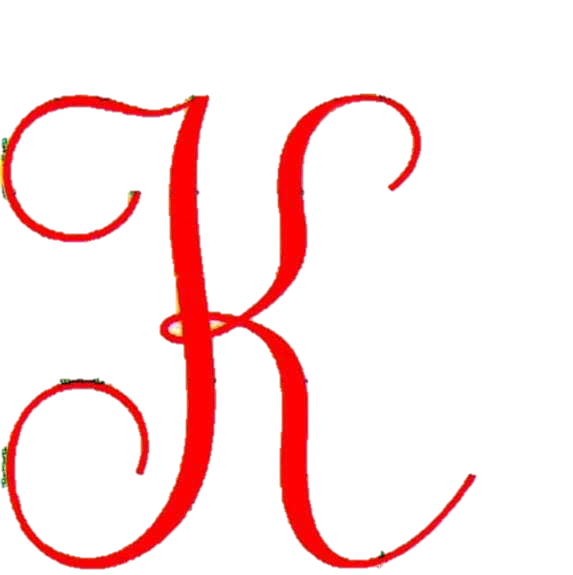 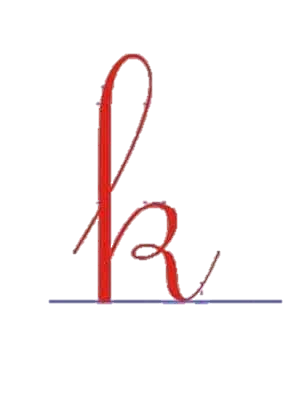 So s¸nh ch÷ c¸i:
h
k
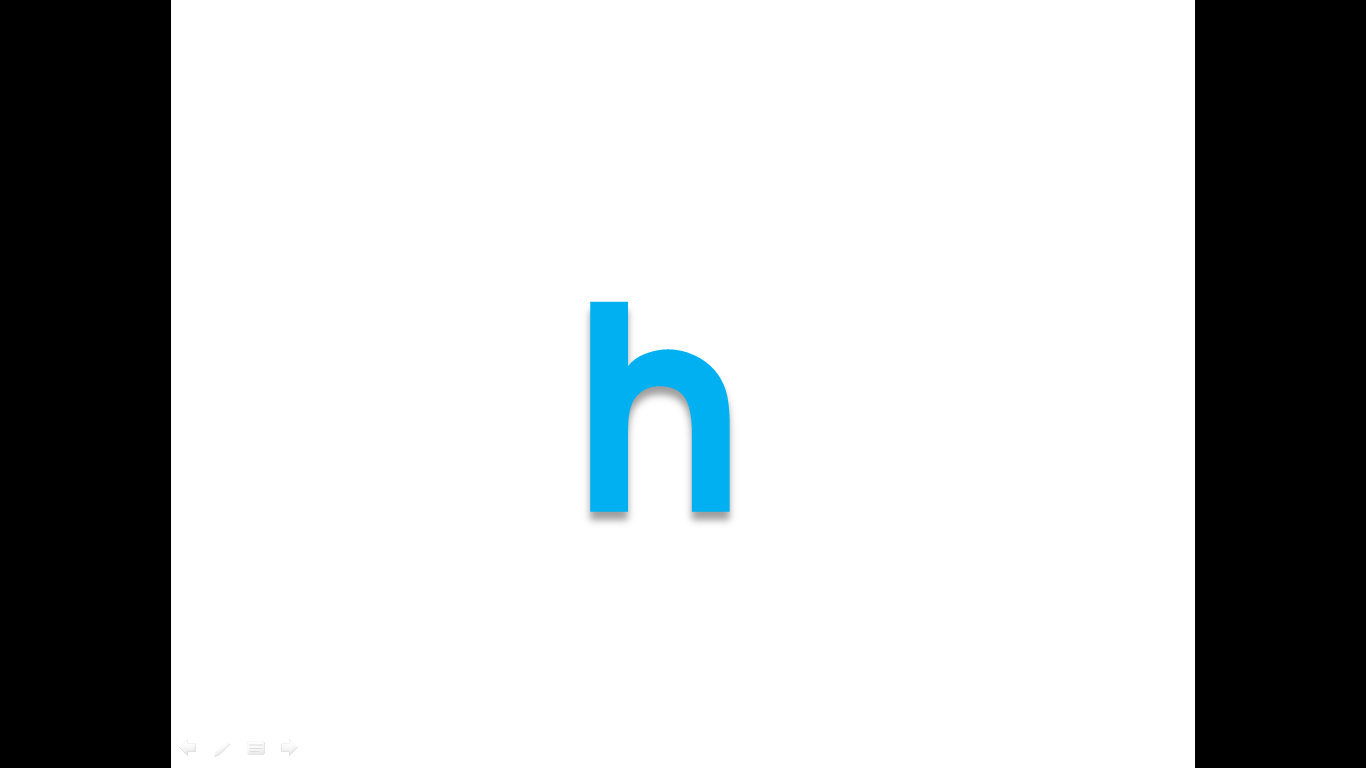 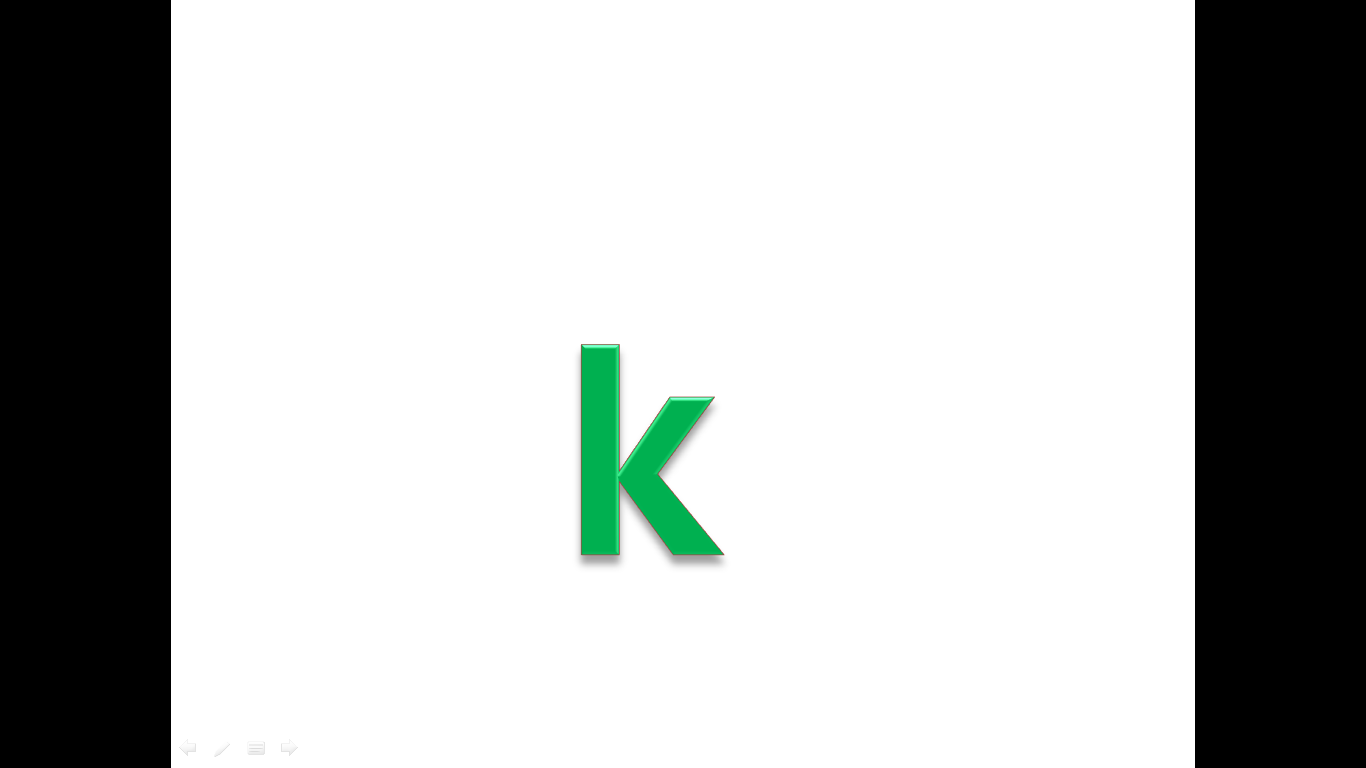 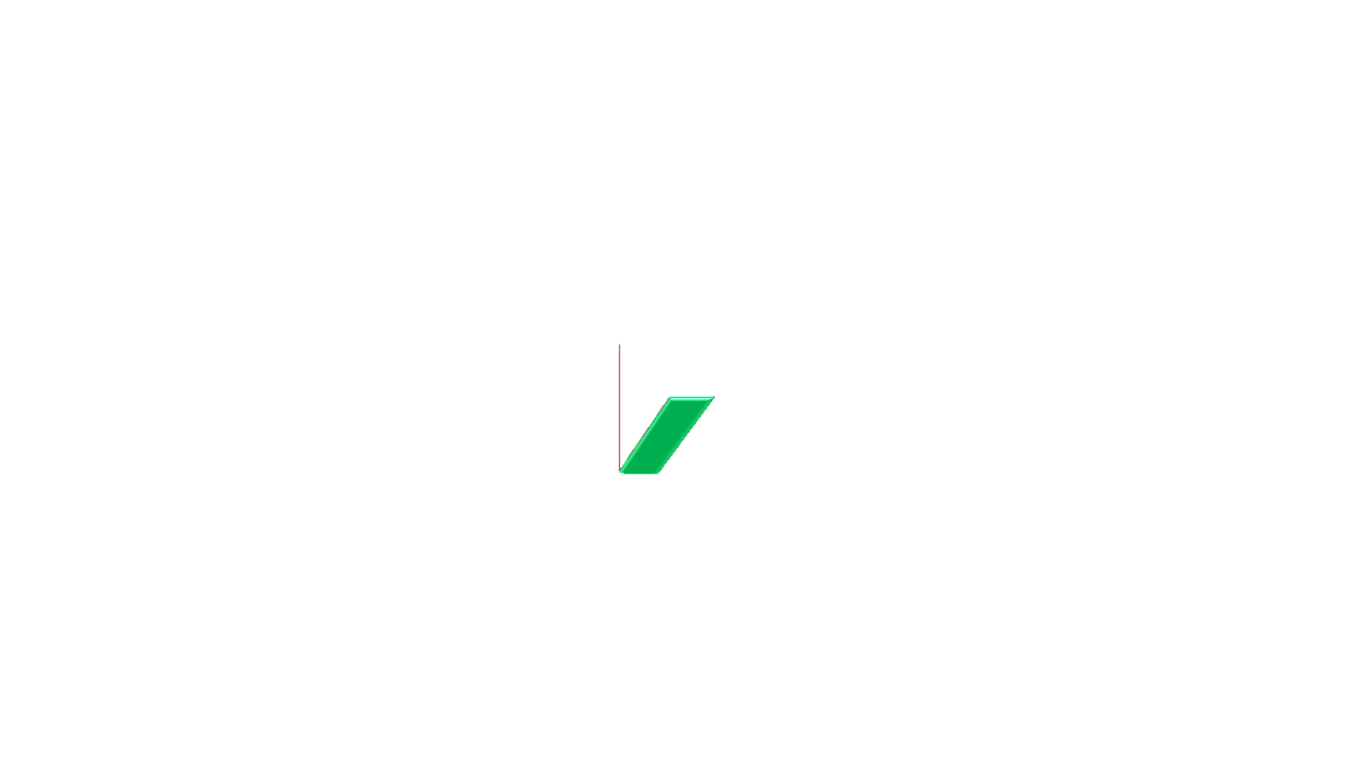 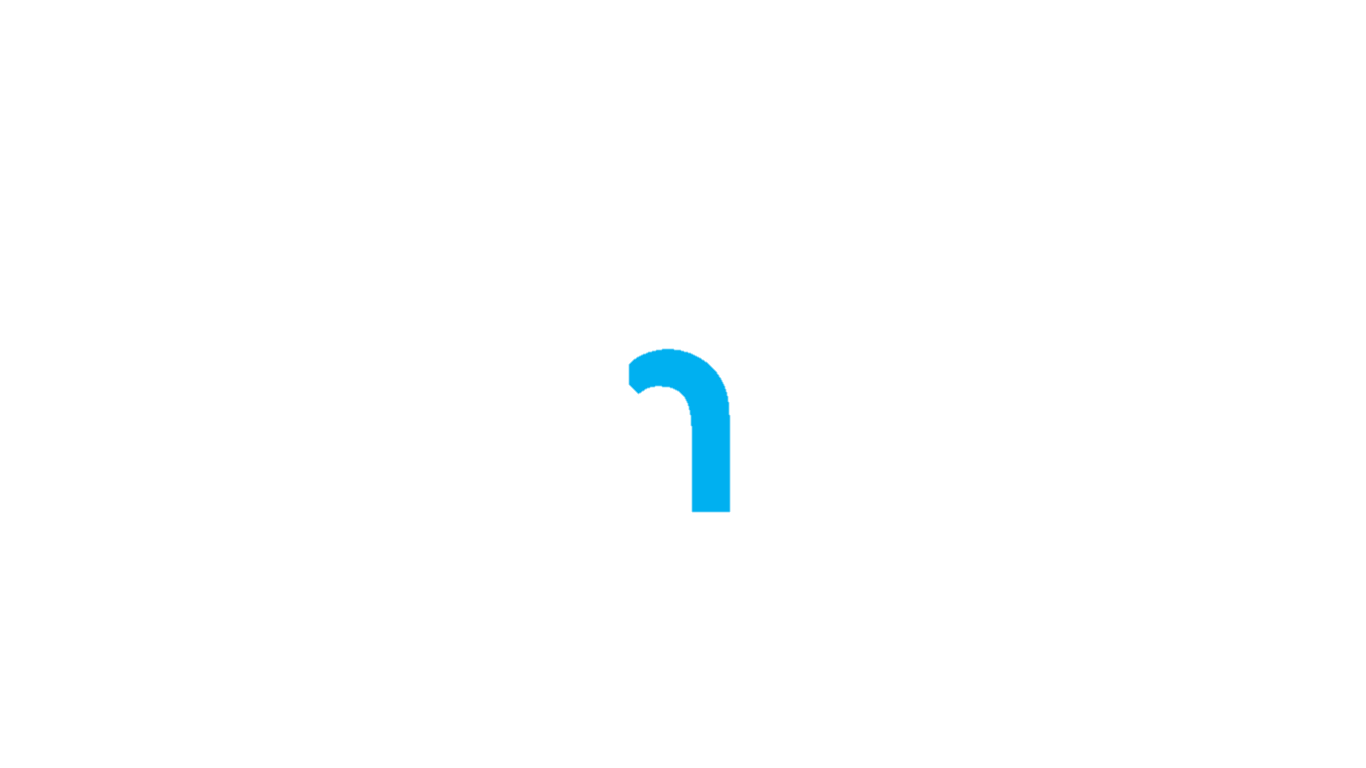 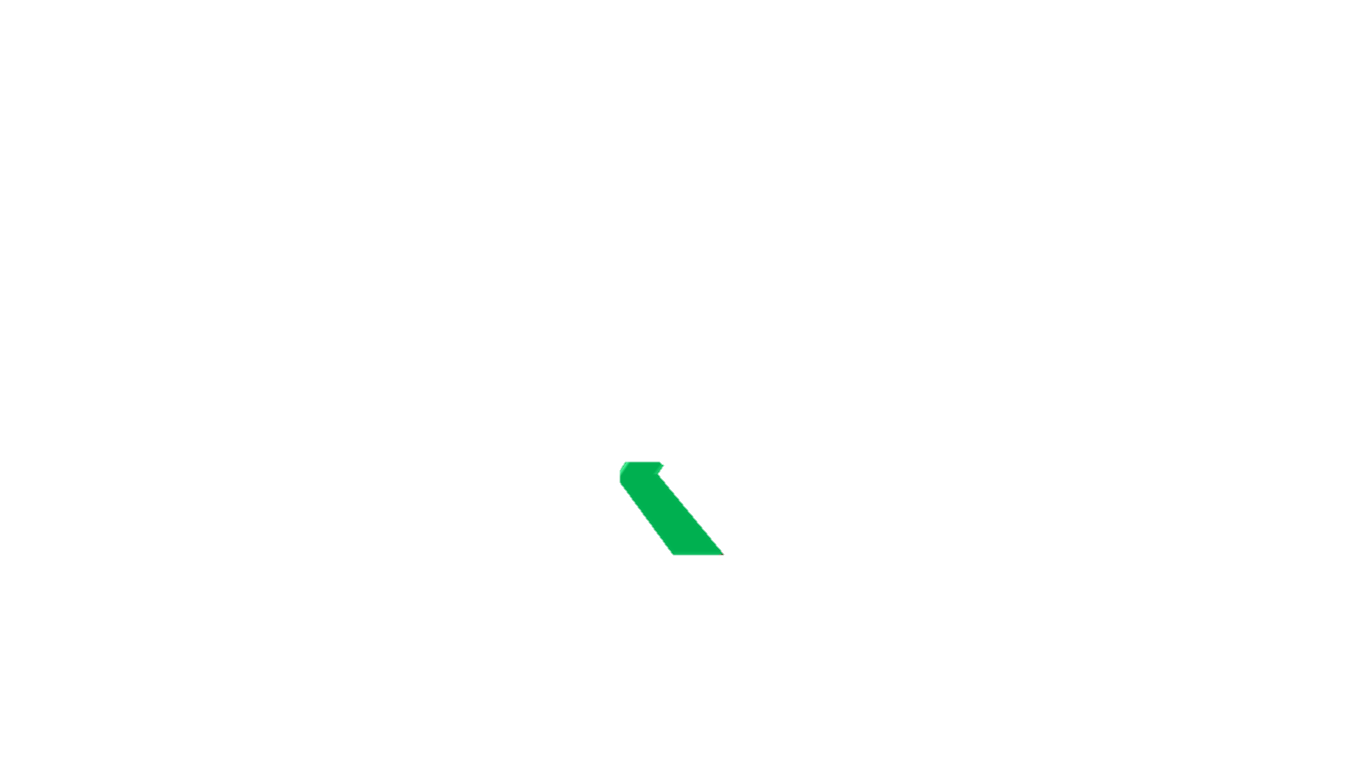 h
k
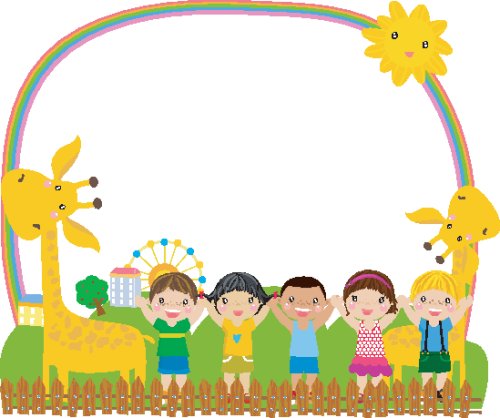 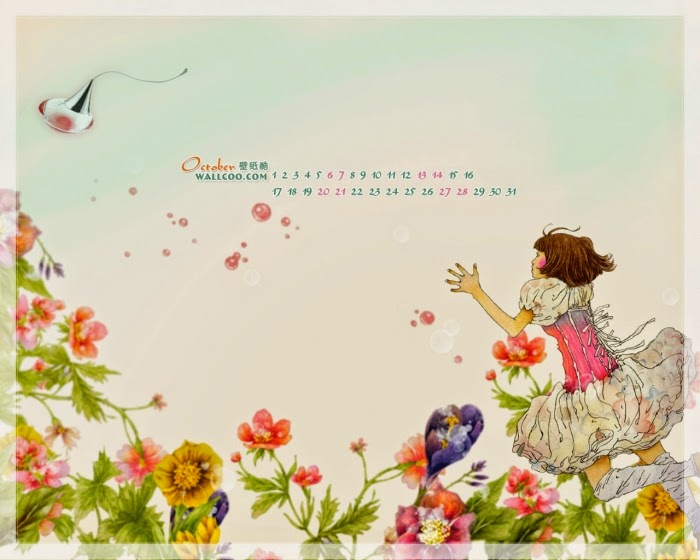 Trß ch¬i:
 h¸i qu¶
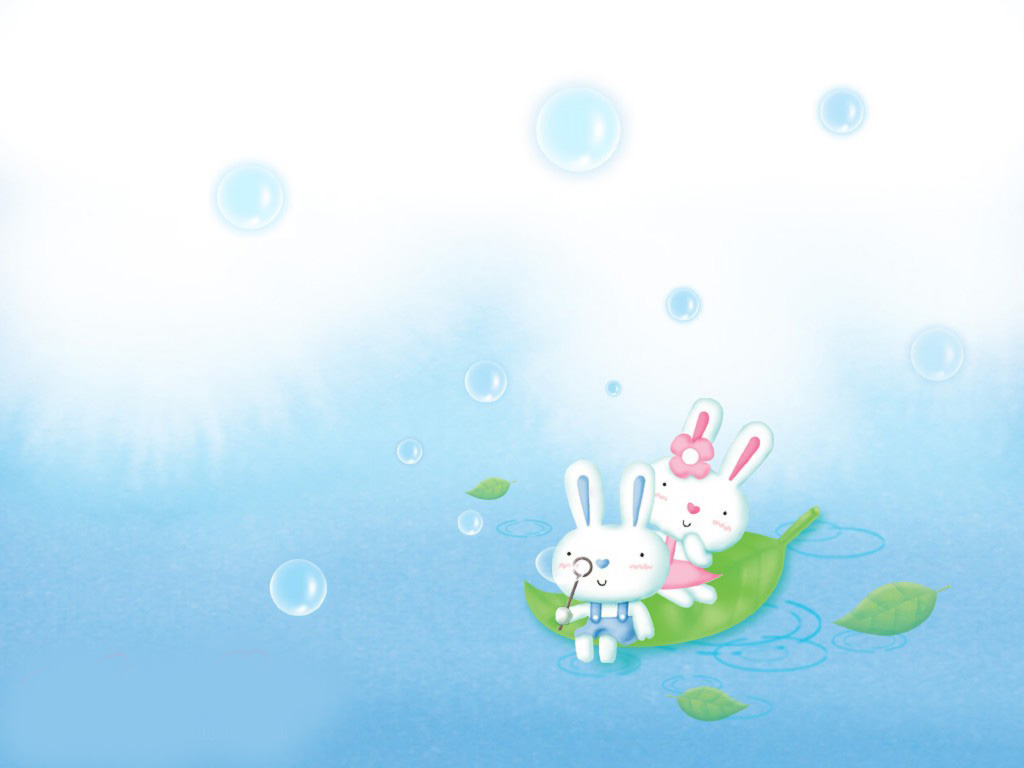 Trß ch¬i:
 chung søc?
Trß ch¬i:
®éi nµo 
Nhanh h¬n?
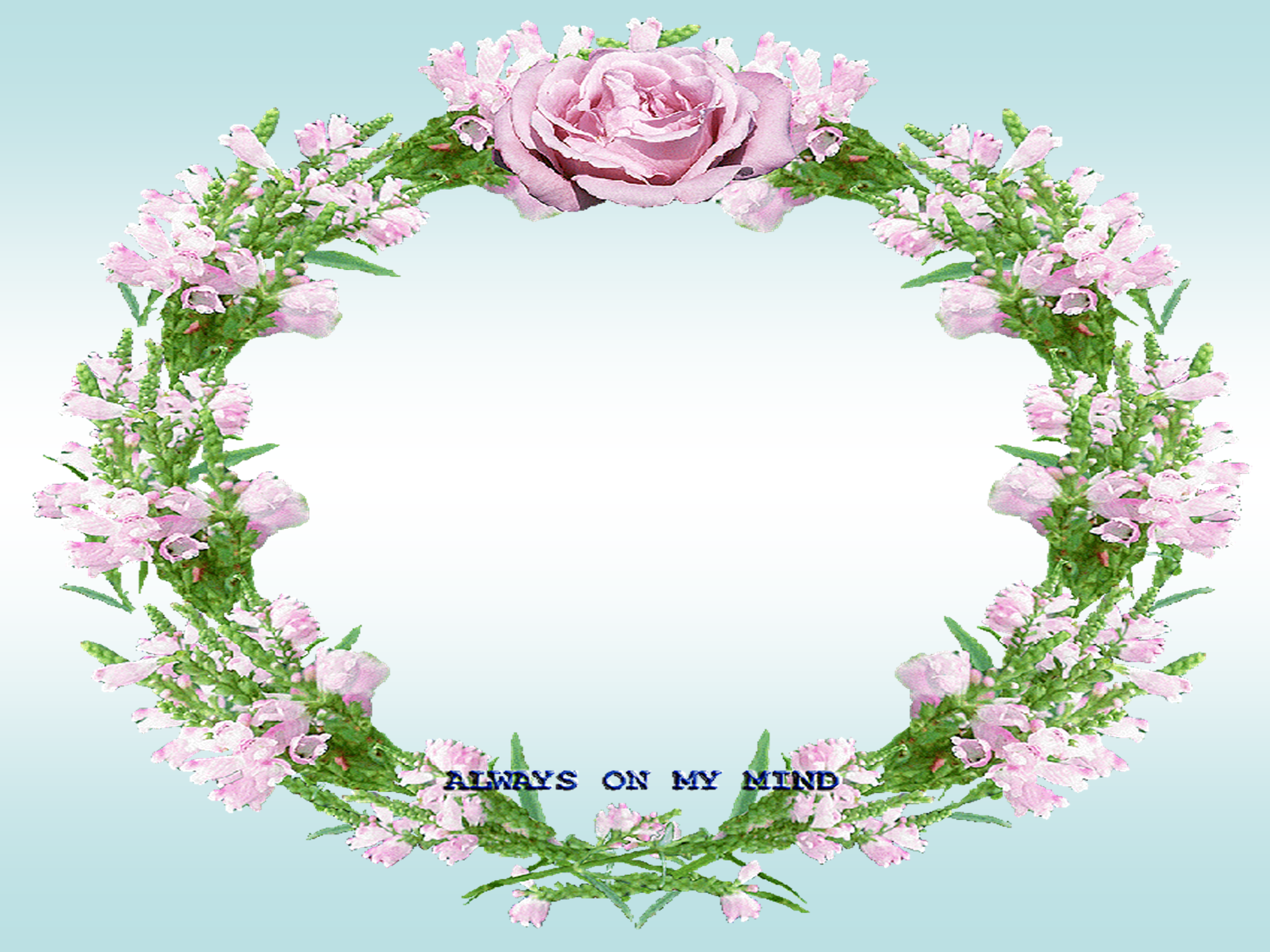 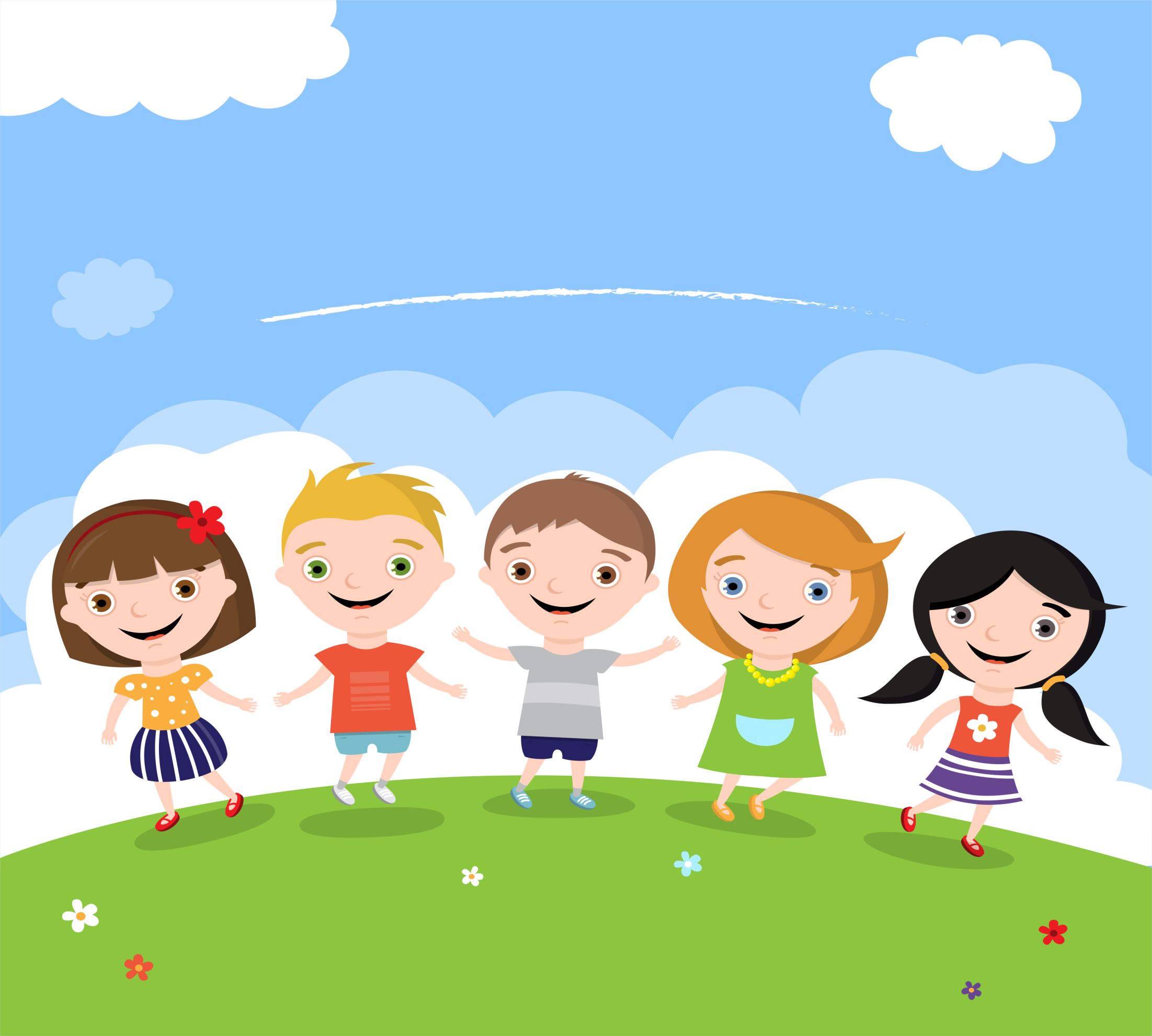 Bµi gi¶ng ®Õn ®©y lµ kÕt thóc, chóc c¸c con mét ngµy vui vÎ